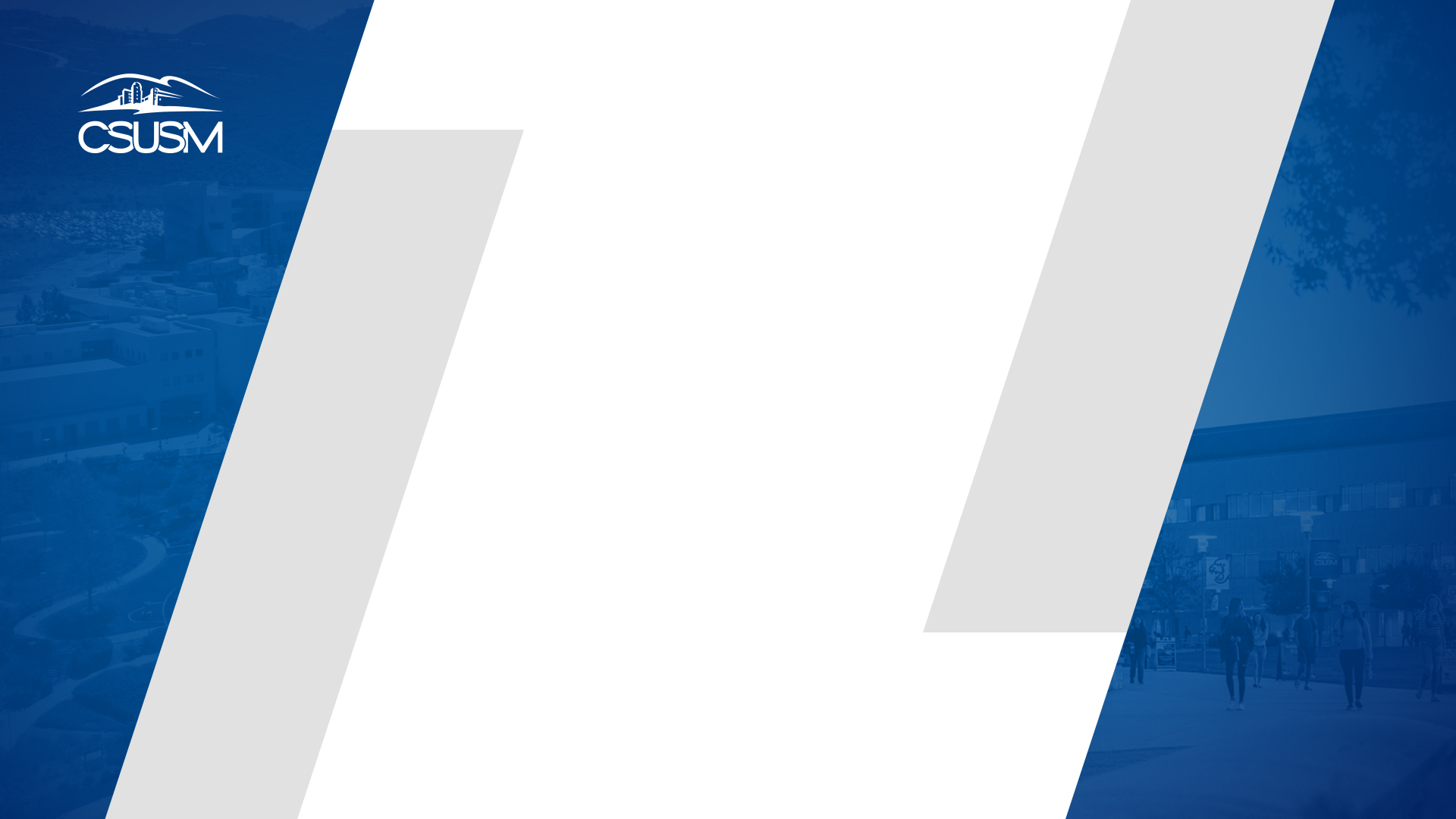 Quantitative Reasoning
& Math Review
Algebra Focus
By Enrique Garcia
Important Notes
You can assume,
All numbers are real numbers
All figures are assumed to lie in a plane unless otherwise stated
Geometric figures such as lines, circles, triangles, and quadrilaterals are not necessarily drawn to scale.  
Lines clearly drawn straight are actually straight.
Points on a line are in the order as shown
Geometric objects are relatively in the positions they are shown. 
Coordinate Systems are drawn to scale
Graphical data presentations, such as bar graphs, circle graphs, and line graphs are drawn to scale.
Algebra
Operations with Exponents
Factoring and Simplifying Algebraic Expressions
Relations, Functions, Equations, and Inequalities
Solving Linear and Quadratic Equations / Inequalities
Solving Equations and Inequalities Simultaneously
Setting Up Equations to Word Problems
Coordinate Geometry
Graphs of Functions
Equations
Inequalities
Intercepts
Slopes of Lines
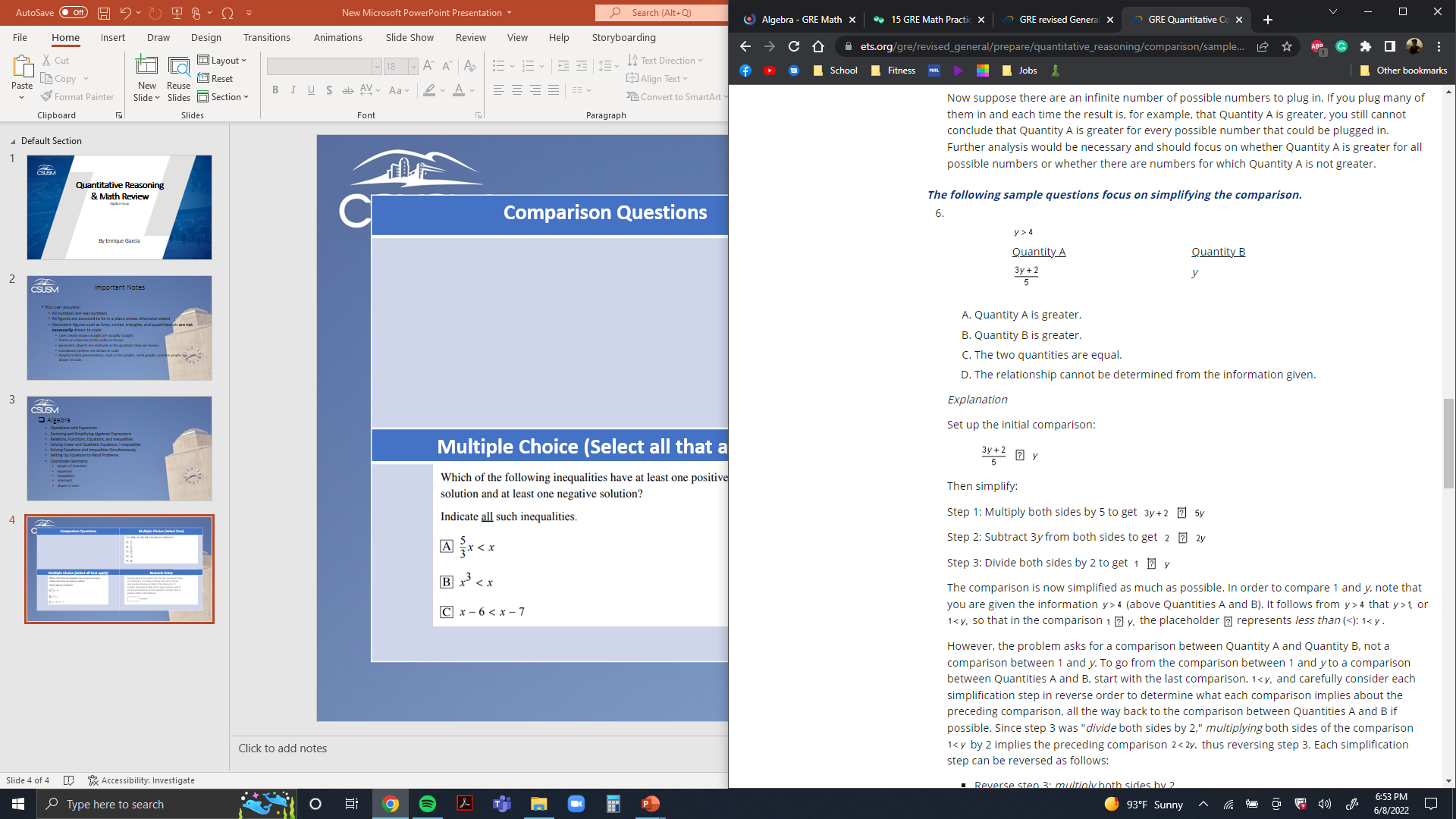 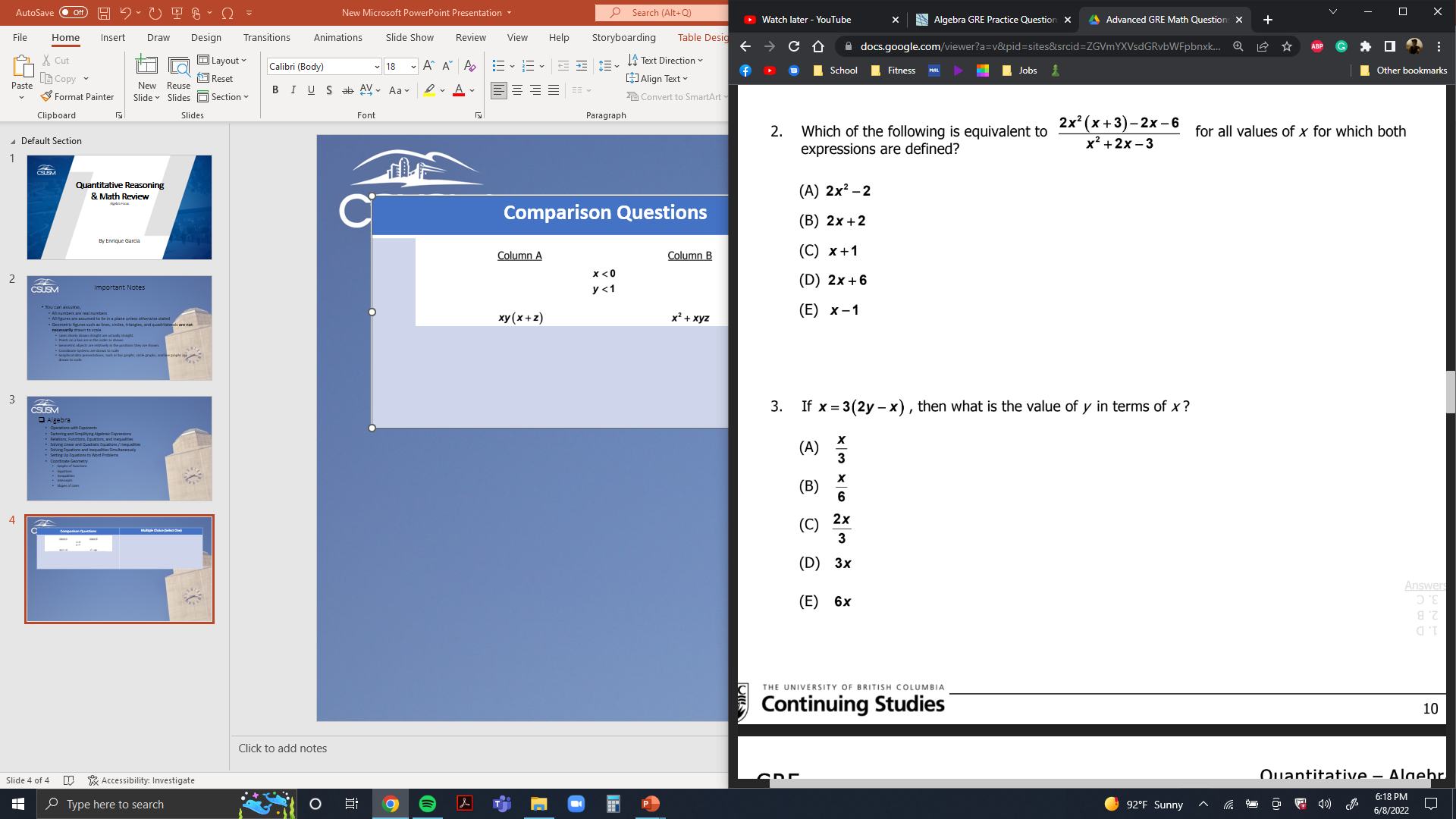 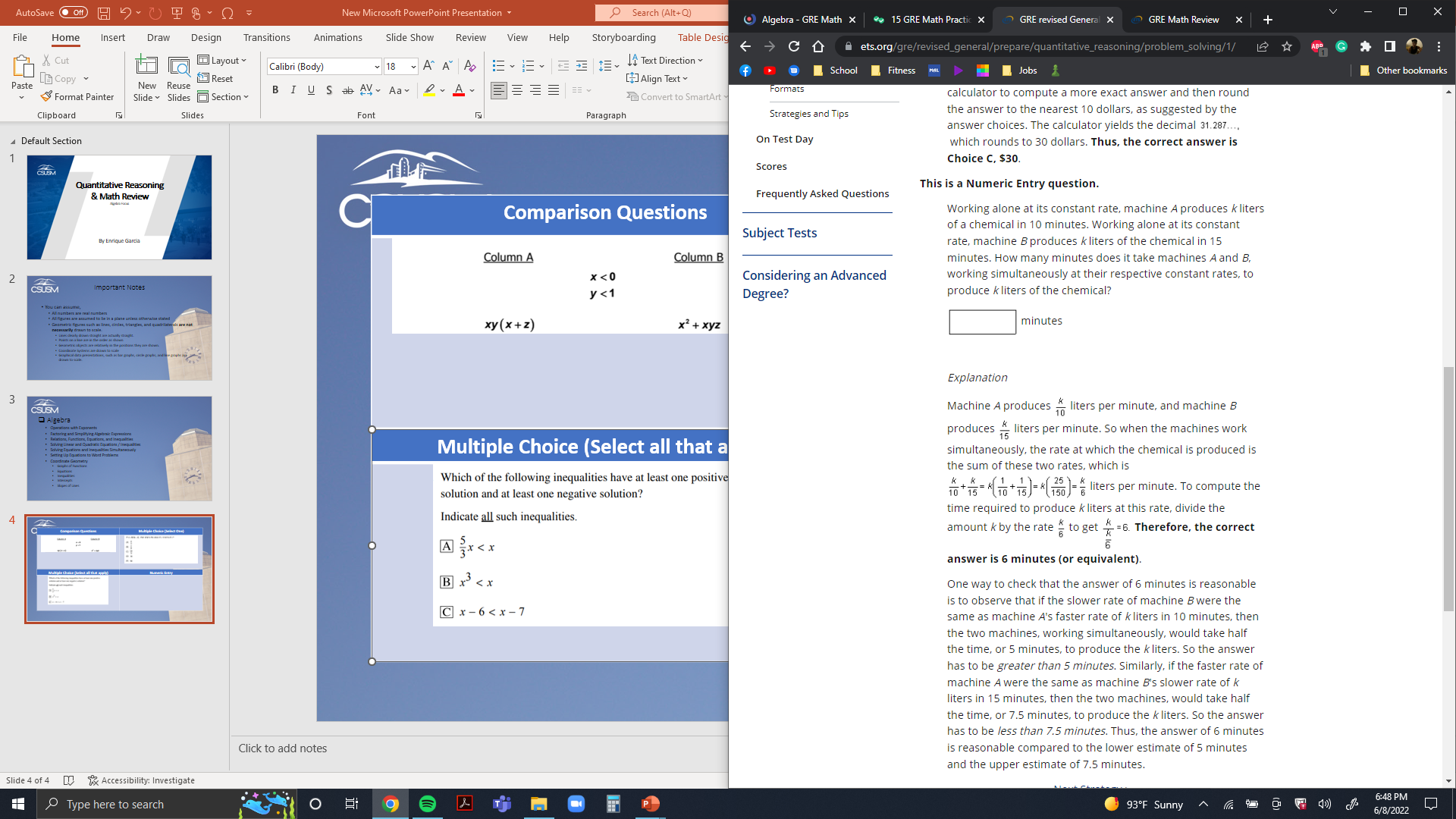 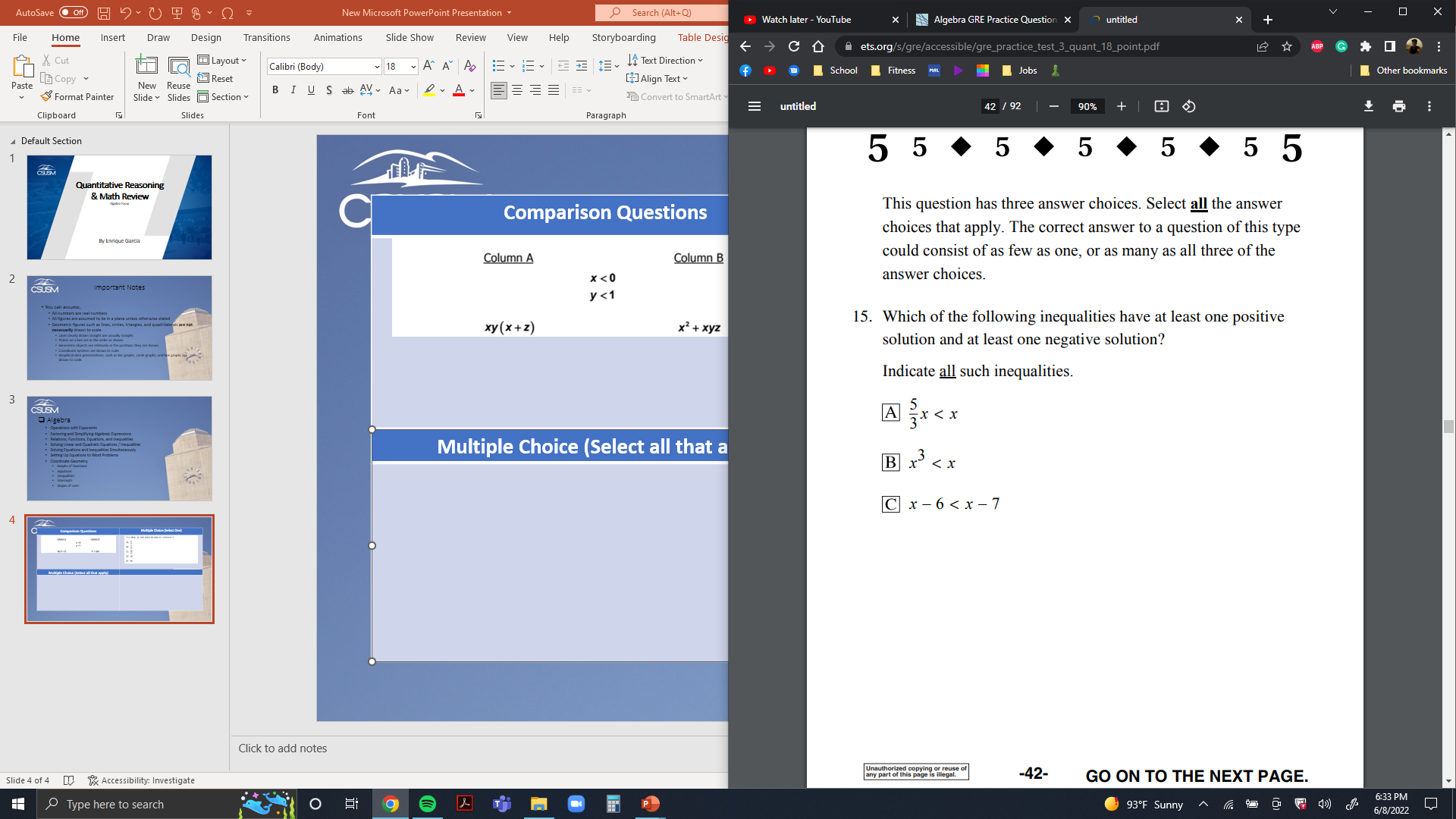 Algebraic Expressions
Algebraic Expressions

Constant and Coefficients

Polynomials and Degree of Polynomials
Operations with Algebraic Expressions
Rules that govern operations with numbers also apply to operations with algebraic expressions
Rules of Exponents
Rule 1:

Rule 2:

Rule 3:

Rule 4:
Rule 5:


Rule 6:


Rule 7:
Solving Linear Equations
Solve an equation
Find the values for the variables that make it true
Equivalent equations 


Linear Equations in One Variable
Linear Equations in two variables
Ordered Pair


System of equations


Substitution


Elimination
Solving Quadratic Equations & Linear Inequalities
Solving Quadratic Equations by Factoring






Solving Linear Inequalities
Functions
Applications
Average, Mixture, Rate, and Work Problems
Interest
Coordinate Geometry
Graphs of Functions
Reflection




Shifting




Stretching and Shrinking
Quantity A is Greater

Quantity B is Greater

The two quantities are equal

The relationship cannot be determined from the information given
Quantity A is Greater

Quantity B is Greater

The two quantities are equal

The relationship cannot be determined from the information given
24

-3

-18

18

21
Satoshi and Reginald are bottlecap collectors, and Satoshi has 46 more bottlecaps than Reginald. If they were both to receive 6 bottle caps each, Satoshi would have three times as many bottle caps as Reginald. How many bottlecaps does Satoshi have?
63

21

52

143

86
-2x

y-x

x-y

2(x + y)

-y